Instructions
This slide set is for you to use in your professional capacity to help improve the healthcare response to venous thromboembolism in pregnancy.
You can use all or some of the slides, but please do not change the slides.
However, if you feel you must  modify one of our slides, please remove the CDPH or CMQCC logos.
If you want to add one of your own slides, please use a “generic” slide template, but do not add CDPH or CMQCC logos.
Thank you for respecting our intellectual property using these guidelines.
Please provide us feedback and recommendations for improving the slide set:  info@cmqcc.org or feel free to send us a copy of the slide set you have developed so we can get feedback on how our slides have been helpful.
1
Improving Health Care Response to Maternal Venous Thromboembolism: A California Quality Improvement Toolkit
February 2018
Funding for the development of this toolkit was provided by: 
Federal Title V MCH Block Grant funding from the California Department of Public Health; Maternal, Child and Adolescent Health Division to Stanford University.
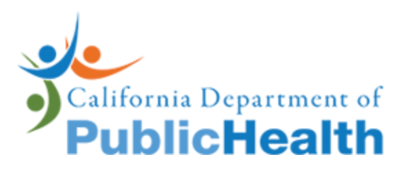 [Speaker Notes: This toolkit is one in a series of maternal quality toolkits to help improve the quality of maternity care in California
These toolkits are provided free of charge to anyone and can be found on the CMQCC website.

Other toolkits in this series:  
Improving Health Care Response to Cardiovascular Disease in Pregnancy and Postpartum (2017)
Improving Health Care Response to Obstetric Hemorrhage, V2.0, 2015 (V1.0 released in 2010)
Improving Health Care Response to Preeclampsia, 2014
Elimination of Non-medically Indicated (Elective) Deliveries Before 39 Weeks Gestational Age, 2010 
(Licensed to March of Dimes)]
Maternal Venous Thromboembolism Task Force
Co-Chairs
Afshan B. Hameed, MD – University of California, Irvine Medical Center 
Douglas Montgomery, MD – Kaiser Permanente
Nancy Peterson, MSN, RNC-OB, PNNP, IBCLC –CMQCC at Stanford University
Christine H. Morton, PhD – CMQCC at Stanford University
Alexander Friedman, MD, MPH – Columbia University Medical Center, New York  
Task Force Members
Mark Boddy, MD – Stanford University School of Medicine
Alexander Butwick, MD, MBBS, FRCA, MS – Stanford University School of Medicine
Maurice Druzin, MD – Stanford University School of Medicine
Shabnam Gaskari, PharmD, BCPPS – Stanford Children’s Health
Roberta Gold – The Shane Foundation
Cheryl Hunter-Marston, APRN, MSN, CNS-BC, DNPc – CDPH/MCAH
Molly Killion, MSN, CNS – University of California San Francisco
Subhashini Ladella, MD, FACOG – Community Medical Centers, Fresno, UCSF
Timothy Lowe, MD – Kaiser Permanente Riverside Medical Center
Elliott K. Main, MD – CMQCC at Stanford University
Gregory Maynard, MD, MS, MHM – UC Davis Medical Center
Carey Moreno-Hunt, MD – Kaiser Permanente Northern California
Mari-Paule Thiet, MD – University of California, San Francisco
Douglas Woelkers, MD – University of California, San Diego
[Speaker Notes: Task force composed of experts in maternal fetal medicine, obstetrics, pharmacy, maternity nursing, anesthesia, sociology, quality improvement and a patient advocate]
Disclaimer
The VTE Toolkit is considered a resource and does not define the standard of care in California. Users are advised to adapt the guidelines and the resources based on their local facility’s level of care and patient population and to not rely solely on the guidelines presented here.
Presentation Topics
VTE relation to Maternal Mortality and Morbidity
Summary of VTE Risk Assessment Guidelines
Introduction to VTE Toolkit
First Prenatal Visit / Outpatient Prenatal Care
Antepartum Hospitalization
Birth Hospitalization
Post-discharge Extended Duration Anticoagulation
VTE Relation to Maternal Mortality and Morbidity
Venous Thromboembolism (VTE)
VTE complicates 1-4 per thousand pregnancies and is a leading cause of maternal mortality and severe morbidity 
VTE encompasses:

Deep Venous Thromboembolism (DVT)
80% of VTE in pregnancy presents as DVT

Pulmonary Embolism (PE) 
 20% of  VTE in pregnancy manifests as PE
James, A.H., Prevention and management of venous thromboembolism in pregnancy. Am J Med, 2007. 120(10 Suppl 2): p. S26-34.
[Speaker Notes: Talking Points 1.4.18 

VTE  complicates 1 to 4 per thousand pregnancies.  The frequency depends on the population studied.  
Although PE occurs in only 25% of all pregnancy related VTEs, PE accounts for 10% of ALL maternal deaths in the US.
The risk of VTE is equally distributed between during pregnancy (antepartum) and after pregnancy (postpartum). During antepartum period, the risk is highest in the first and third trimesters.  In the postpartum period, VTE risk is highest during the first 6 weeks after delivery.

--
James, A.H., Prevention and management of venous thromboembolism in pregnancy. Am J Med, 2007. 120(10 Suppl 2): p. S26-34.]
Virchow’s Triad
All three components of Virchow’s triad (hypercoagulability, stasis, and vascular damage) are exacerbated by the physiologic and hormonal changes associated with pregnancy 

This results in a >5 fold increased risk of VTE during pregnancy
Bourjeily, G., et al., Pulmonary embolism in pregnancy. Lancet, 2010. 375(9713): p. 500-12.
[Speaker Notes: All three components of Virchow’s triad (hypercoagulability, stasis, and vascular damage) are exacerbated by the physiologic and hormonal changes associated with pregnancy resulting in a greater than 5 fold increased risk of VTE during pregnancy

--
Bourjeily, G., et al., Pulmonary embolism in pregnancy. Lancet, 2010. 375(9713): p. 500-12.]
VTE and U.S. Maternal Mortality
From 2006 to 2010, the PERCENTAGE contribution to pregnancy-related deaths from embolism slightly declined; however, the absolute INCIDENCE of maternal death from PE has remained stable at ~1/100,000 pregnancies or 10% of U.S. maternal deaths
The U.S. maternal death rate due to PE has remained stable despite ACOG 2011 recommendation to apply mechanical compression devices to all patients undergoing cesarean
The incidence of VTE has actually increased over the same time frame
Creanga, A.A., et al. Pregnancy-related mortality in the United States, 2006-2010 Obstet Gynecol. (2015,Jan);125(1):5-12. 
Friedman,  Am J Obstet Gynecol 2014;212:221.e1-12
[Speaker Notes: Over time, the PERCENTAGE CONTRIBUTION to pregnancy-related deaths from embolism slightly declined, however the absolute incidence of maternal death from PE has remained stable at 1/100,000 pregnancies. The slight decline in percentage is  due to the increased contribution of cardiovascular and infectious causes.
The US maternal death  rate has remained stable despite the recommendation by ACOG in 2011 to apply mechanical compression devices to all cesarean delivery patients.
The incidence of VTE has actually increased over the same time frame. 

---
Creanga, A.A., et al., Pregnancy-related mortality in the United States, 2006-2010. Obstet Gynecol, 2015. 125(1): p. 5-12.
Friedman,  Am J Obstet Gynecol 2015;212:221.e1-12.]
The California Pregnancy-Associated Mortality Review (CA-PAMR)
Initiated in 2004 to:
Investigate the rise in maternal mortality and the widening racial/ethnic disparity
Identify pregnancy-related deaths, their causes, associated risks and areas of prevention opportunities 
Direct public health policy and programmatic interventions
Recommend quality improvements for maternity care
Pregnancy-Related Mortality from VTE in California: 2002-2007
5th leading cause of pregnancy-related death
Accounted for 9% (n=29) of all pregnancy-related deaths in California
 Nearly all (97%) these deaths had at least:
Some chance of preventability (45%) and 
More than half (52%) had a Good-to-Strong chance of preventability
The California Pregnancy-Associated Mortality Review.  Report from 2002-2007 Maternal Death Reviews. Sacramento: California Department of Public Health, Maternal Child and Adolescent Health Division. 2017
[Speaker Notes: No additional talking points]
CA-PAMR Pregnancy-Related Deaths, Chance to Alter Outcome by Grouped Cause of Death; 2002-2007 (N=329)
The CA-PAMR committee was unable to determine the preventability in 2 hemorrhage deaths, 1 cardiovascular and 1 preeclampsia/eclampsia death.
[Speaker Notes: TALKING POINTS, Updated 8.22.16  

PREVENTABILITY, also known as Chance to Alter Fatal Outcome

Overall 41% of the pregnancy-related deaths were determined by the CA-PAMR Committee to have had a good-to-strong chance of being prevented.
Some causes of death are more preventable than others:  OB Hemorrhage most chance to alter outcome; AFE least chance to alter outcome
When the chance to alter outcome was examined by causes of P-R death, the causes with the highest degree of potential preventability were: 
obstetrical hemorrhage (74%),
sepsis/infection (63%), and 
preeclampsia (62%).
In comparison, none of the 24 deaths from amniotic fluid embolism had a good-to-strong chance to alter outcome.]
Pregnancy-Related Mortality from VTE in California: 2002-2007Significant Association with Obesity and Cesarean Delivery
Overall, 17% of the women who had a pregnancy-related maternal death in California had a BMI  ≧ 35
Among VTE related deaths, 61% of women had a BMI > 35 (crude OR of ~7.4; RR of ~3.6) 
Additionally, 80% of the obese women who died from VTE had a cesarean delivery (crude OR of ~6.7; RR of ~2.5)
The California Pregnancy-Associated Mortality Review.  Report from 2002-2007 Maternal Death Reviews. Sacramento: California Department of Public Health, Maternal Child and Adolescent Health Division. 2017
[Speaker Notes: VTE was among the top 5 causes of maternal mortality in California, with maternal death due to VTE significantly associated with obesity. From 2002 to 2007, 17% of the population had a BMI  >/= 35 with a much higher number of VTE deaths, i.e.  61% occurring amongst women with BMI >/= 35, (crude OR of ~7.4; RR of ~3.6).  
Furthermore, 80% of the obese women who died from VTE had a cesarean delivery (crude OR of ~6.7; RR of ~2.5) 

---
Source: The California Pregnancy-Associated Mortality Review.  Report from 2002-2007 Maternal Death Reviews. Sacramento: California Department of Public Health, Maternal Child and Adolescent Health Division. 2017]
Maternal Mortality Associated with Pulmonary Embolism “Tip of the Iceberg”
Given the obstetric PE case mortality rate of 3%, with ~ 25% of all VTE events manifesting as PE, approximately 132 VTE events occur for every one maternal death resulting from PE
Hameed AB, Montgomery D, Peterson N, Morton CH, and A Friedman. Improving Health Care Response to Maternal Venous Thromboembolism. Developed under contract #11-10006 with the California Department of Public Health, Maternal, Child and Adolescent Health Division. Published by the California Department of Public Health, 2017.
[Speaker Notes: Given the obstetric PE case mortality rate of 3 % with ~ 25 % of all VTE events manifesting as PE , approximately 132 VTE events occur for every one maternal death resulting from PE, i.e. 1;132 ratio

---
Hameed AB, Montgomery D, Peterson N, Morton CH, and A Friedman. Improving Health Care Response to Maternal Venous Thromboembolism. Developed under contract #11-10006 with the California Department of Public Health, Maternal, Child and Adolescent Health Division. Published by the California Department of Public Health, 2017.]
VTE Associated Morbidity: Long-term Impacts
Recurrent VTE/PE
Post-thrombotic syndrome may complicate up to 50% of DVT patients and may lead to:
Chronic leg pain
Edema 
Erythema 
Ulcerations

Lung damage
Cardiovascular effects
Vazquez, S. R. and S. R. Kahn  Circulation 2010 121(8): e217-219;  Pengo V, N Engl J Med. 2004;350(22):2257
[Speaker Notes: In addition to maternal deaths  and severe morbidity in an acute phase from VTE, there are potential  sequelae (direct and indirect) that may lead to long term morbidity in these women, for example, incomplete recanalization or damage to the deep vein may lead to venous insufficiency which may manifest as leg swelling, pain, redness and ulcerations. Likewise, if there is a significant damage to the blood vessels in the lungs, it may not only affect the oxygenation level but may lead to increase in the pressures/work load on the right side of the heart with long term sequelae such as pulmonary hypertension. 

Vazquez, S. R. and S. R. Kahn  Circulation 2010 121(8): e217-219;  Pengo V, N Engl J Med. 2004;350(22):2257]
VTE Risk Assessment: Standard Practice for all Medical Surgical Patients
AHRQ (The Agency for Healthcare Research and Quality) defined VTE as the “number one patient safety practice” for hospitalized patient
Joint Commission  All hospitalized patients to have VTE prophylaxis or  documentation why no VTE prophylaxis was given – Quality Measure VTE 1
NQF (National Quality Forum) Safe Practices recommendations:
Routine evaluation of hospitalized patients for risk of VTE
Use of appropriate prophylaxis
Shojania KG, (Eds.).(2001). "Making healthcare safer; A critical analysis of patient safety practices (Evidence Report/Technology Assessment No. 43).” (AHRQ Publication NO.01-E058). 
Joint Commission (2015). Specifications Manual for National Hospital Inpatient Quality Measures v.5.1
National Quality Forum. National Voluntary Consensus Standards for Prevention and Care of Venous Thromboembolism. (2006)
[Speaker Notes: Obstetrics has been previously excluded from VTE 1 (the quality measure from TJC), despite the demonstrated increased risk of VTE associated with pregnancy and cesarean surgery. However, more recent recommendations strongly favor strategies to improve morbidity in pregnant women associated with VTE by risk stratification and appropriate prophylaxis.
---
Sources: Shojania KG, (Eds.).(2001). "Making healthcare safer; A critical analysis of patient safety practices (Evidence Report/Technology Assessment No. 43).” (AHRQ Publication NO.01-E058). 
Joint Commission (2015). Specifications Manual for National Hospital Inpatient Quality Measures v.5.1
National Quality Forum. National Voluntary Consensus Standards for Prevention and Care of Venous Thromboembolism. (2006)]
VTE Prophylaxis
VTE is the “single cause of death most amenable to reduction by systematic change in practice” 

Steven Clark, M.D., Semin Perinatol 2012;36(1):42-7
[Speaker Notes: As an example, UK Maternal Mortality was 1.94 / 100,000 births from 2003 to 2005; Decreased after implementation of RCOG prophylaxis protocols (2004) to 0.79 deaths /100,000 births from 2006 to 2008.
The most recent U.K. report demonstrates a death rate of 1.01 from 2011 to 2013, which, although not significantly higher than the rate in 2006–2008, is lower than any of the seven triennial  periods from 1985 to 2005. 

---
Sources:
D'Alton, M.E., et al., The National Partnership for Maternal Safety. Obstetrics and Gynecology, 2014. 123(5): p. 973-7
Clark, S., Semin Perinatol 2012;36(1):42-7]
Council on Patient Safety In Women’s Healthcare /Alliance for Innovation on Maternal Health Collaborative Consensus
Professional Organizations 

Obstetricians – ACOG & SMFM 
Family Practitioners – AAFP
Anesthesia – ASA / SOAP 
Midwives – ACNM
Nurse Anesthetists – AANA
Nurses – AWHONN
Nurse Practitioners – NPWH
Facility Organizations

American Hospital Association
Hospital Corporation of America
Voluntary Hospital Association
American Association of Birth Centers 

  State / Federal Health & Regulatory

 HRSA –MCHB
 The Joint Commission 
 Centers for Medicare and Medicaid
 Multiple state perinatal quality collaboratives
D’Alton, Obstet Gynecol 2014;123:973
©California Department of Public Health, 2017; supported by Title V funds. Developed in partnership with California Maternal Quality Care Collaborative Maternal Venous Thromboembolism Task Force. Visit: www.CMQCC.org for details
[Speaker Notes: The National Partnership for Maternal Safety (NPMS) is an initiative of the Council on Patient Safety in Women’s Health Care, and it addresses leading causes of maternal mortality that are most AMENABLE TO PREVENTION: hemorrhage, severe hypertension and venous thromboembolism.  
NPMS is working with guidance from Council on Patient Safety in Women’s Health Care - partner and subspecialty organizations together with patients under the central goal of improving health care for all women. This Council is comprised of multi-disciplinary stakeholders SPANNNING THE ENTIRE SPECTRUM OF WOMENS HEALTH  including:  Physicians, Advanced Nurse Practitioners, Specialty Nursing, and representation from Facilities as well & STATE & FEDERAL health organizations. 

NPMS started with these 3 core bundles-  but more are being added and are important resources for maternal quality improvement

Source:
D’Alton, Obstet Gynecol 2014;123:973]
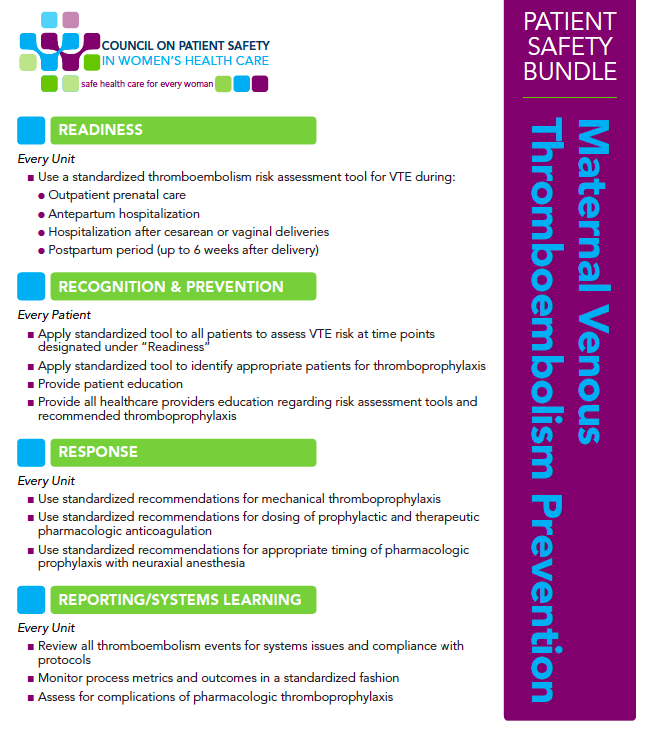 VTE Bundle
AIM Safety BundleApproved by
 Council on Patient Safety and posted on website
COLLABORATIVE CONSENSUS
Simultaneous PublicationsD’Alton, Friedman et al.
Obstetrics and Gynecology
Anesthesia and Analgesia
Journal of Obstetric and Gynecologic Nursing
safehealthcareforeverywoman.org
Note: Image in the public domain
J Obstet Gynecol Neonatal Nurs. 2016 Sep-Oct;45(5):706-17 Obstet Gynecol. 2016 Oct;128(4):688-698. Anesth Analg. 2016 Oct;123(4):942-9
©California Department of Public Health, 2017; supported by Title V funds. Developed in partnership with California Maternal Quality Care Collaborative Maternal Venous Thromboembolism Task Force. Visit: www.CMQCC.org for details
[Speaker Notes: The VTE Bundle was released in 2016, under the auspices of the  Council on Patient Safety in Women’s Health Care– 

All the maternal safety bundles address what can be done in every unit for every patient in terms of four key domains:  Readiness, Recognition & Prevention, Response and Reporting/Systems Learning.

A Collaborative Consensus statement was published simultaneously in the major publications of OB nursing, Obstetrics and Anesthesia

The VTE Toolkit was designed to complement and support this AIM Safety Bundle.]
Council on Patient Safety In Women’s Healthcare:  VTE Prevention Risk Assessment
All women should be assessed for VTE risk at 
multiple time intervals in pregnancy including:

Initial presentation for prenatal care 
Hospitalization for an antepartum indication
Birth hospitalization (admission and in-house postpartum)
Upon discharge home postpartum
D’Alton, Friedman et al Obstet Gynecol 2016;128:688–98
[Speaker Notes: No additional talking points

---
Source: D’Alton, Friedman et al Obstet Gynecol 2016;128:688–98]
Summary of VTE Risk Assessment Guidelines
[Speaker Notes: Next we summarize VTE Risk Assessment Guidelines from professional societies, or clinical consensus:]
VTE Prevention Risk Assessment
VTE risk assessment tools should be applied to every patient to determine risk for VTE
Risk assessment based on major guidelines:
NPMS - National Partnership for Maternal Safety
ACOG - American College of Obstetricians and Gynecology 
ACCP - American College of Chest Physicians 
RCOG - Royal College Obstetricians and Gynecologists

Pharmacologic prophylaxis may be with:
Unfractionated heparin (UFH) or 
Low-molecular weight heparin (LMWH) 
LMWH is a preferred antepartum medication
[Speaker Notes: There is consensus among multiple obstetric guidelines that low molecular weight heparin (LMWH) is the preferred pharmacologic agent over unfractionated heparin (UFH) for outpatient antepartum thromboprophylaxis, and for women at low risk of requiring emergent delivery anesthesia 

---
Sources:
Bates, Greer et al. 2002, Chan, Rey et al. 2014, Royal College of Obstetricians and Gynaecologists 2015, Bates, Middeldorp et al 2016]
VTE Prevention Risk Assessment Protocol Implementation
Link VTE risk to appropriate strength PROPHYLAXIS choices 
Higher VTE risk linked with stronger prophylaxis 

Minimize levels of risk 
3 bucket model 

Minimize complexity 
Avoid complex point scoring system
Maynard J Thromb Thrombolysis (2010) 29:159–166, Maynard AHRQ VTE PREVENTION 2015
[Speaker Notes: The key points to the risk assessment implementation are to
Link risk of VTE to appropriate prophylaxis choice
Use the 3 bucket model to minimize levels of risk
Minimize complexity by avoiding a complex point scoring system


---
Sources: Maynard J Thromb Thrombolysis (2010) 29:159–166, Maynard AHRQ VTE PREVENTION 2015]
3 Levels of VTE Risk
Utilize the “3 bucket model” risk assessment that stratifies VTE risk in pregnant or postpartum women into three color-coded levels for rapid identification
Low VTE Risk
Medium VTE Risk
High VTE Risk
Hameed AB, Montgomery D, Peterson N, Morton CH, and A Friedman. Improving Health Care Response to Maternal Venous Thromboembolism. Developed under contract #11-10006 with the California Department of Public Health, Maternal, Child and Adolescent Health Division. Published by the California Department of Public Health, 2017.
[Speaker Notes: Another way of describing this risk assessment process is by utilizing the “3 bucket model” in which three levels of VTE risk are linked with appropriate strength of thromboprophylaxis. 

---
Source:
Hameed AB, Montgomery D, Peterson N, Morton CH, and A Friedman. Improving Health Care Response to Maternal Venous Thromboembolism. Developed under contract #11-10006 with the California Department of Public Health, Maternal, Child and Adolescent Health Division. Published by the California Department of Public Health, 2017.]
Provoked VTE When is it Low vs. High Risk?
Pregnant women who experience provoked VTE from the following factors are considered LOW risk and do not need antepartum pharmacologic prophylaxis
Major/ orthopedic surgery
Indwelling line
Immobilization 
Pregnant women who experience provoked VTE while they were taking estrogen (or who have had a VTE during a prior pregnancy) are considered HIGH risk and should be treated with antepartum and postpartum pharmacologic prophylaxis
Hameed AB, Montgomery D, Peterson N, Morton CH, and A Friedman. Improving Health Care Response to Maternal Venous Thromboembolism. Developed under contract #11-10006 with the California Department of Public Health, Maternal, Child and Adolescent Health Division. Published by the California Department of Public Health, 2017.
[Speaker Notes: In general, provoked VTE antepartum is considered low risk and does not warrant pharmacologic prophylaxis with the exception of estrogen related VTE which confers a higher risk due to hormone mediated etiology that is potentiated in pregnancy.

The only provoked VTE associated with recurrent risk high enough to warrant antepartum prophylaxis throughout the entire pregnancy are estrogen related VTE

However, due to higher postpartum risk, all prior VTE events including those provoked by transient risk factors warrant 6 weeks postpartum thromboprophylaxis
These statements are consistent between ACOG, ACCP, and RCOG.
---
Source:
Hameed AB, Montgomery D, Peterson N, Morton CH, and A Friedman. Improving Health Care Response to Maternal Venous Thromboembolism. Developed under contract #11-10006 with the California Department of Public Health, Maternal, Child and Adolescent Health Division. Published by the California Department of Public Health, 2017.]
Thrombophilia Classification
ACOG Practice Bulletin  No 138, 2013 & 132, 2012
©California Department of Public Health, 2017; supported by Title V funds. Developed in partnership with California Maternal Quality Care Collaborative Maternal Venous Thromboembolism Task Force. Visit: www.CMQCC.org for details
[Speaker Notes: Inherited and acquired thrombophilias increase the risk of VTE during pregnancy and postpartum period. This table lists the commonly encountered thrombophilias, and include the Factor V Leiden mutation, the prothrombin gene mutation, antithrombin III deficiency (< 60% of normal), Protein C deficiency (< 60% of normal), and Protein S deficiency (levels < 30% and < 24% of normal respectively during the second and third trimester). Factor V Leiden heterozygosity is the most common form of thrombophilia and confers 5- to 10-fold increased risk for VTE (5-12 per 1,000 deliveries). Risk is higher with a family or personal history of VTE. The prothrombin gene mutation is the second most common thrombophilia encountered in pregnancy and is associated with risk similar to factor V Leiden mutation. Patients who are homozygous for Factor V Leiden or the prothrombin gene mutation or are compound heterozygotes (carriers of both conditions) are at particularly high risk for VTE, with up to 10% of affected pregnancies experiencing acute VTE. 
 
Protein C and S deficiency may be associated with a 2-7% risk of VTE in pregnancy if a personal or family history of VTE is present. While antithrombin III deficiency is a rare condition, it is associated with a very high risk for VTE, particularly in the presence of family or personal history of VTE. We recommend that all pregnant women with thrombophilias receive an individualized plan for anticoagulation during pregnancy and postpartum based on their risk profile. 
---
Sources: 
ACOG Practice Bulletin  No 138, 2013 & 132, 2012
Hameed AB, Montgomery D, Peterson N, Morton CH, and A Friedman. Improving Health Care Response to Maternal Venous Thromboembolism. Developed under contract #11-10006 with the California Department of Public Health, Maternal, Child and Adolescent Health Division. Published by the California Department of Public Health, 2017.]
Heparin Dosing Regimens
PROPHYLACTIC HEPARIN
LMWH (Enoxaparin fixed dose 40 mg once a day) or
UFH dosing trimester dependent (ACOG 2013)
Low Dose UFH  5,000 U SQ BID  
THERAPEUTIC HEPARIN
LMWH (Enoxaparin 1 mg/kg twice a day) or 
UFH 10,000 international units or more subcutaneously every 12 hours adjusted to target aPTT (1.5-2.5) 6 hours after injection
LMWH: low molecular weight heparin; UFH: unfractionated heparin;  aPTT: activated partial thromboplastin time
Hameed AB, Montgomery D, Peterson N, Morton CH, and A Friedman. Improving Health Care Response to Maternal Venous Thromboembolism. Developed under contract #11-10006 with the California Department of Public Health, Maternal, Child and Adolescent Health Division. Published by the California Department of Public Health, 2017.
[Speaker Notes: MOST MAJOR GUIDELINES AGREE--- LMWH IS  PREFERRED MEDICATION CHOICE FOR OUTPATIENT ANTEPARTUM PROPHYLAXIS 
Decisions as to dose and type of heparin are based on balancing the risk of thromboembolism against the risk of complications associated with heparin use 

Source: 
Hameed AB, Montgomery D, Peterson N, Morton CH, and A Friedman. Improving Health Care Response to Maternal Venous Thromboembolism. Developed under contract #11-10006 with the California Department of Public Health, Maternal, Child and Adolescent Health Division. Published by the California Department of Public Health, 2017.]
Introduction to the VTE Toolkit
Hameed AB, Montgomery D, Peterson N, Morton CH, and A Friedman. Improving Health Care Response to Maternal Venous Thromboembolism. Developed under contract #11-10006 with the California Department of Public Health, Maternal, Child and Adolescent Health Division. Published by the California Department of Public Health, 2017.
VTE Taskforce Recommendations
4 critical time points for risk assessment and prophylaxis
First Prenatal Visit/Outpatient Prenatal Care
Antepartum Hospitalization (non-delivery)
Birth Hospitalization including cesarean and vaginal
Post-Discharge Extended Duration Anticoagulation
Hameed AB, Montgomery D, Peterson N, Morton CH, and A Friedman. Improving Health Care Response to Maternal Venous Thromboembolism. Developed under contract #11-10006 with the California Department of Public Health, Maternal, Child and Adolescent Health Division. Published by the California Department of Public Health, 2017.
[Speaker Notes: Consistent with National Partnership for Maternal Safety (NPMS) VTE bundle

---
Source:
Hameed AB, Montgomery D, Peterson N, Morton CH, and A Friedman. Improving Health Care Response to Maternal Venous Thromboembolism. Developed under contract #11-10006 with the California Department of Public Health, Maternal, Child and Adolescent Health Division. Published by the California Department of Public Health, 2017.]
Antepartum Outpatient Prophylaxis First Prenatal Visit
Major guidelines 
AIM Safety Bundle – Council on Patient Safety in Women’s Healthcare
ACCP - American College of Chest Physicians   
ACOG - American College of Obstetricians and Gynecologists 
Agree
Identify High Risk Patients by:
Personal history of prior VTE and/or Thrombophilia
[Speaker Notes: Major guidelines from these groups agree that pregnant women at high risk for VTE should be identified at first prenatal visit

---
Source:
Hameed AB, Montgomery D, Peterson N, Morton CH, and A Friedman. Improving Health Care Response to Maternal Venous Thromboembolism. Developed under contract #11-10006 with the California Department of Public Health, Maternal, Child and Adolescent Health Division. Published by the California Department of Public Health, 2017.]
Algorithm 1: First Prenatal VisitMaternal VTE Risk Assessment
Screening Questions
Management
Follow up Questions
• Current VTE? 
• Other conditions requiring therapeutic dosing of anticoagulation?
Already on Anticoagulation?
HIGH RISK
THERAPEUTIC ANTICOAGULATION 
Recommend co-management with maternal fetal medicine and/or hematology specialist
• With high-risk thrombophilia? 
• With Antiphospholipid Syndrome (APS)? 
• Multiple VTE episodes?
History of VTE?
• Idiopathic? 
• Related to pregnancy, oral contraceptives or estrogen?
MEDIUM RISK
PROPHYLACTIC ANTICOAGULATION
• Provoked?
• High risk or APS, regardless of family history of VTE?
History of Thrombophilia?
LOW RISK
NO ANTICOAGULATION
• Low risk thrombophilia regardless of family history of VTE?
©California Department of Public Health, 2017; supported by Title V funds. Developed in partnership with California Maternal Quality Care Collaborative Maternal Venous Thromboembolism Task Force. Visit: www.CMQCC.org for details
[Speaker Notes: This algorithm walks the clinician through the screening questions, follow up questions and recommended management for assessing maternal VTE risk at first prenatal visit.

---
Source:
Hameed AB, Montgomery D, Peterson N, Morton CH, and A Friedman. Improving Health Care Response to Maternal Venous Thromboembolism. Developed under contract #11-10006 with the California Department of Public Health, Maternal, Child and Adolescent Health Division. Published by the California Department of Public Health, 2017.]
Antepartum Outpatient Prophylaxis First Prenatal Visit
©California Department of Public Health, 2017; supported by Title V funds. Developed in partnership with California Maternal Quality Care Collaborative Maternal Venous Thromboembolism Task Force. Visit: www.CMQCC.org for details
[Speaker Notes: 3 BUCKETS approach
This table is a summary of the “3 bucket model” a nationally recognized framework coined by Gregory Maynard, MD, for stratifying risk into low, medium, and high levels, with appropriate thromboprophylaxis approaches for each VTE risk level. This can used to assess risk at the first prenatal visit.  Some providers like this approach while others like to use the approach listed in the prior slide (Algorithm 1)

---
Source:
Hameed AB, Montgomery D, Peterson N, Morton CH, and A Friedman. Improving Health Care Response to Maternal Venous Thromboembolism. Developed under contract #11-10006 with the California Department of Public Health, Maternal, Child and Adolescent Health Division. Published by the California Department of Public Health, 2017.]
VTE Taskforce Recommendations
4 critical time points for risk assessment and prophylaxis
First Prenatal Visit/Outpatient Prenatal Care
Antepartum Hospitalization (non-delivery)
Birth Hospitalization including cesarean and vaginal
Post-Discharge Extended Duration Anticoagulation
[Speaker Notes: Time point 2 – antepartum hospitalization – not the birth hospitalization

Source:
Hameed AB, Montgomery D, Peterson N, Morton CH, and A Friedman. Improving Health Care Response to Maternal Venous Thromboembolism. Developed under contract #11-10006 with the California Department of Public Health, Maternal, Child and Adolescent Health Division. Published by the California Department of Public Health, 2017.]
Antepartum Non-Delivery Hospital Admission
The Council for Patient Safety in Women’s Healthcare working group recommends thromboprophylaxis with daily LMW heparin or twice-daily unfractionated heparin for all antepartum patients hospitalized for at least 72 hours who are not at high risk for bleeding or imminent childbirth
D’Alton, Friedman et al,Obstet Gynecol 2016;128:688–98,RCOG Green-top Guideline No. 37a April 2015
[Speaker Notes: No additional talking points

---
Sources:
D’Alton, Friedman et al,Obstet Gynecol 2016;128:688–98,RCOG Green-top Guideline No. 37a April 2015

Hameed AB, Montgomery D, Peterson N, Morton CH, and A Friedman. Improving Health Care Response to Maternal Venous Thromboembolism. Developed under contract #11-10006 with the California Department of Public Health, Maternal, Child and Adolescent Health Division. Published by the California Department of Public Health, 2017.]
Modified PADUA Risk Assessment Model for OB
Barbar, Noventa et al. 2010; D’Alton, Friedman et al. 2016; Harris, Sulmers et al. 2016
[Speaker Notes: NPMS AND ACCP 2012 refers to PADUA 2010 PROSPECTIVE COHORT - non surgical hospitalized patients with a score >/= 4 are at 11% VTE risk without prophylaxis versus 2% risk of VTE with prophylaxis.
The OB modified Padua scoring system demonstrates that bed rest with bathroom privileges for >72 hours is the only temporary risk factor with risk comparable to a personal history of VTE or thrombophilia, conditions for which there are consensus recommendations for pharmacological prophylaxis 

---
Sources:
Barbar, Noventa et al. 2010; D’Alton, Friedman et al. 2016; Harris, Sulmers et al. 2016

Hameed AB, Montgomery D, Peterson N, Morton CH, and A Friedman. Improving Health Care Response to Maternal Venous Thromboembolism. Developed under contract #11-10006 with the California Department of Public Health, Maternal, Child and Adolescent Health Division. Published by the California Department of Public Health, 2017.]
Antepartum Hospital Admission
TWO LARGE COHORTS with SIMILAR RESULTS:

HOSPITALIZED > 3 days 12-18 increased VTE risk
HOSPITALIZED < 3 days  4 times increased VTE risk 

VTE risk in hospitalized pregnant women approaches that of high-risk non-pregnant patients in whom VTE thromboprophylaxis is currently recommended such as those with prior events and high-risk thrombophilia
Sultan, et al. BMJ. (2013 Nov); 7: 347, Virkus et. al. 2014 PLoS ONE 9(5): e96495. doi:10.1371/journal.pone.0096495
[Speaker Notes: Despite efforts to improve ambulation, two recent large cohorts of pregnant patients demonstrated that non-delivery antepartum hospitalization was associated with a 12-18 fold higher risks of VTE

*Sultan- “The association between admission and venous thromboembolism remained when we restricted our analysis to women without medical comorbidities including obesity, cardiac disease, and varicose veins”.

---
Sources:
Sultan, et al. BMJ. (2013 Nov); 7: 347, 
Virkus et. al. 2014 PLoS ONE 9(5): e96495. doi:10.1371/journal.pone.0096495]
Antepartum Hospital Admission
Encourage Ambulation
All women hospitalized antepartum should be encouraged to:
Maintain Full Ambulation
Ensure Hydration
Utilize Mechanical Prophylaxis (knee length sequential compression devices) while in bed
Hameed AB, Montgomery D, Peterson N, Morton CH, and A Friedman. Improving Health Care Response to Maternal Venous Thromboembolism. Developed under contract #11-10006 with the California Department of Public Health, Maternal, Child and Adolescent Health Division. Published by the California Department of Public Health, 2017.
[Speaker Notes: Despite efforts to improve ambulation, two recent large cohorts of pregnant patients demonstrated that non-delivery antepartum hospitalization was associated with a 12-18 fold higher risk of VTE. Evidence suggests that there is no advantage for prolonged bed rest or activity restriction for any of the common obstetrical conditions requiring hospitalization 

---
Source: 
Hameed AB, Montgomery D, Peterson N, Morton CH, and A Friedman. Improving Health Care Response to Maternal Venous Thromboembolism. Developed under contract #11-10006 with the California Department of Public Health, Maternal, Child and Adolescent Health Division. Published by the California Department of Public Health, 2017.]
Antepartum Hospital Admission
Encourage Ambulation
Specific activity levels should be individualized
Use of specific goals, such as “ambulate every hour while awake,” will make implementation more successful
A recent review found that the greatest impact of early ambulation was achieved with the use of structured and standardized mobility protocols
Hameed AB, Montgomery D, Peterson N, Morton CH, and A Friedman. Improving Health Care Response to Maternal Venous Thromboembolism. Developed under contract #11-10006 with the California Department of Public Health, Maternal, Child and Adolescent Health Division. Published by the California Department of Public Health, 2017.
Pashikanti 2012 et al, Clin Nurse Spec 26(2): 87-94.
[Speaker Notes: Evidence suggests that there is no advantage for prolonged bed rest or activity restriction for any of the common obstetrical conditions requiring hospitalization 

The CMQCC Maternal VTE Task Force recommends that upon admission to the hospital, all antepartum patients should be encouraged to (i) maintain full ambulation, (ii) ensure hydration, and (iii) utilize mechanical prophylaxis (knee length sequential compression devices) while in bed. Emphasis on ambulation for VTE prevention and rapid deconditioning should be an integral part of the antepartum hospitalization bundle. 

---
Sources:
Pashikanti 2012 et al, Clin Nurse Spec 26(2): 87-94.

Hameed AB, Montgomery D, Peterson N, Morton CH, and A Friedman. Improving Health Care Response to Maternal Venous Thromboembolism. Developed under contract #11-10006 with the California Department of Public Health, Maternal, Child and Adolescent Health Division. Published by the California Department of Public Health, 2017.]
Antepartum Admission Risk Assessment (part 1)
All patients:
[Speaker Notes: The CMQCC Maternal VTE Task Force recommends that upon admission to the hospital, all antepartum patients should be encouraged to (i) maintain full ambulation, (ii) ensure hydration, and (iii) utilize mechanical prophylaxis (knee length sequential compression devices) while in bed. Emphasis on ambulation for VTE prevention and rapid deconditioning should be an integral part of the antepartum hospitalization bundle. 

Despite efforts to improve ambulation, two recent large cohorts of pregnant patients demonstrated that non-delivery antepartum hospitalization was associated with a 12 to18-fold higher risk of VTE. VTE risk was highest for patients with length of stay ≥ 3 days; however, admission for < 3 days was also associated with a 4-fold risk of VTE. Women with BMI > 30 kg/m2 and on bed rest combined with antepartum hospitalization may be at particularly high risk for VTE. VTE risk in hospitalized pregnant women approaches that of high-risk non-pregnant patients for whom VTE thromboprophylaxis is currently recommended, such as persons with prior events and high-risk thrombophilia. We support NPMS and RCOG recommendations for pharmacological thromboprophylaxis for all antepartum patients hospitalized for ≥ 72 hours who are not at high risk for bleeding or imminent delivery. 

Sources:
Sultan, et al. BMJ. (2013 Nov); 7: 347, Virkus et. al. 2014 PLoS ONE 9(5): e96495. doi:10.1371/journal.pone.0096495
Hameed AB, Montgomery D, Peterson N, Morton CH, and A Friedman. Improving Health Care Response to Maternal Venous Thromboembolism. Developed under contract #11-10006 with the California Department of Public Health, Maternal, Child and Adolescent Health Division. Published by the California Department of Public Health, 2017.]
Antepartum Admission Risk Assessment (part 2)
All patients:
[Speaker Notes: The CMQCC Maternal VTE Task Force recommends that upon admission to the hospital, all antepartum patients should be encouraged to (i) maintain full ambulation, (ii) ensure hydration, and (iii) utilize mechanical prophylaxis (knee length sequential compression devices) while in bed. Emphasis on ambulation for VTE prevention and rapid deconditioning should be an integral part of the antepartum hospitalization bundle. 

---
Source:
Hameed AB, Montgomery D, Peterson N, Morton CH, and A Friedman. Improving Health Care Response to Maternal Venous Thromboembolism. Developed under contract #11-10006 with the California Department of Public Health, Maternal, Child and Adolescent Health Division. Published by the California Department of Public Health, 2017.]
Algorithm 2: Antepartum Hospitalization: Maternal VTE  Risk Assessment
HIGH RISK 
HEPARIN dose depends on VTE risk
Consult with Anesthesia prior to starting heparin regarding choice and dose of pharmacological prophylaxis

Mechanical prophylaxis combined with UFH / LMWH on admission continue through discharge  
Prophylactic or Therapeutic dose consistent with outpatient dose if:
      Previously on antepartum anticoagulation  
Prophylactic dose if:
Prior provoked VTE or
Low risk thrombophilia plus family history of VTE
Screening Questions
Already on anticoagulation?
Personal history of any VTE?
High risk thrombophilia?
Low risk thrombophilia PLUS family history of VTE?
Yes
Anticipated or actual length of stay > 72 hours?
Yes
MEDIUM RISK 
Mechanical prophylaxis placed on admission PLUS prophylactic dose LMWH/UFH, continue through discharge
No to all questions
LOW RISK
Mechanical prophylaxis only – reassess at 72 hours
(No pharmacologic prophylaxis indicated for isolated low risk thrombophilia)
Encourage ambulation and avoid dehydration for women at all risk levels
©California Department of Public Health, 2017; supported by Title V funds. Developed in partnership with California Maternal Quality Care Collaborative Maternal Venous Thromboembolism Task Force. Visit: www.CMQCC.org for details
[Speaker Notes: Algorithm 2: Antepartum Hospitalization: Maternal VTE  Risk Assessment provides a decision pathway to determine risk and the associated treatment recommendations.  This is a repeat of the previous slide’s tables but now in the format of questions

Source:
Hameed AB, Montgomery D, Peterson N, Morton CH, and A Friedman. Improving Health Care Response to Maternal Venous Thromboembolism. Developed under contract #11-10006 with the California Department of Public Health, Maternal, Child and Adolescent Health Division. Published by the California Department of Public Health, 2017.]
Antepartum Hospital Admission
Benefits of VTE risk reduction may be outweighed by risks of emergent general anesthesia. We strongly  recommend  anesthesia consult prior to a decision to initiate pharmacologic prophylaxis 

For women at high risk of delivery or bleeding, mechanical thromboprophylaxis should be utilized

Consider prophylaxis with low dose unfractionated heparin as an alternative to LMWH, which may facilitate neuraxial anesthesia
[Speaker Notes: Patient’s last dose of anticoagulant medication is associated with requisite delay prior to safe administration of regional anesthesia ( Spinal hematoma may occur which frequently results in paralysis). Moreover general anesthesia may also have severe complications especially in patients with a compromised airway precluding safe general anesthesia. Consultation and ongoing collaboration with Anesthesia is strongly recommended to individualize the choice and dose of pharmacological prophylaxis.
 If appropriate, low dose UFH 5000 units every 12 hours may facilitate neuraxial anesthesia

---
Source:
Hameed AB, Montgomery D, Peterson N, Morton CH, and A Friedman. Improving Health Care Response to Maternal Venous Thromboembolism. Developed under contract #11-10006 with the California Department of Public Health, Maternal, Child and Adolescent Health Division. Published by the California Department of Public Health, 2017.]
VTE Taskforce Recommendations
4 critical time points for risk assessment and prophylaxis
First Prenatal Visit/Outpatient Prenatal Care
Antepartum Hospitalization (non-delivery)
Birth Hospitalization including cesarean and vaginal
Post-Discharge Extended Duration Anticoagulation
[Speaker Notes: Birth hospitalization recommendations to follow

---
Source:
Hameed AB, Montgomery D, Peterson N, Morton CH, and A Friedman. Improving Health Care Response to Maternal Venous Thromboembolism. Developed under contract #11-10006 with the California Department of Public Health, Maternal, Child and Adolescent Health Division. Published by the California Department of Public Health, 2017.]
Birth Hospitalization
“Placement of mechanical compression devices prior to cesarean and continued post-op is recommended for all women”

“For patients undergoing cesarean with additional risk factors for thromboembolism, individual risk assessment may require thromboprophyalxis with both mechanical compression device + UFH/ LMWH
ACOG Practice Bulletin  No 123, 2011
[Speaker Notes: Risk Factors other than prior VTE events or thrombophilia's warrant pharmacologic prophylaxis based on epidemiologic and observational data. 

There is a clinical need  for pragmatic specific RISK ASSESSMENT ON ADMISSION TO LABOR & DELIVERY AND POSTPARTUM. 
Risk assessment models are a tool to assist with identification and quantification of VTE risk  

---
Source:
ACOG Practice Bulletin  No 123, 2011]
VTE Pregnancy-Related Mortality in California 2002-2007Role of Obesity
28 of the 29 women who died from VTE in California were postpartum
61% had a delivery BMI of ≥ 35 kg/m2 
In contrast, 28% of  women who died of all non-VTE causes had delivery BMI > 35 (OR 3.96, CI 1.8, 8.8) 

Of the women with BMI ≥ 35 who died from VTE (n=17), 75% had a cesarean
The California Pregnancy-Associated Mortality Review.  Report from 2002-2007 Maternal Death Reviews. Sacramento: California Department of Public Health, Maternal Child and Adolescent Health Division. 2017
[Speaker Notes: Hospitals providing maternity care should implement uniform VTE prophylaxis strategies for childbearing women. Because no high-quality data has established which approach is best, hospital leaders should choose a strategy that best fits their patient population, local resources, and factors such as availability of electronic medical record (EMR) decision support.

Given the evidence gap described above, data from the CA-PAMR was analyzed to determine which factors placed women in California at highest risk for death from VTE. Data from CA-PAMR demonstrate that cesarean delivery and obesity are leading risk factors for maternal VTE death. From 2002 to 2007, 28 post-delivery VTE-related deaths occurred in California. Notably, only 28% of non-VTE maternal deaths had a delivery BMI of ≥35 kg/m2 whereas 61% of the women who died from VTE had a delivery BMI ≥ 35 kg/m2 (OR 3.96, CI 1.8,8.8). Of the obese women with BMI≥35 who died from VTE (n=17), 75% had a cesarean delivery (numbers too small for valid comparison). 

These CA-PAMR data suggest that postpartum obese women, particularly those who have undergone cesarean, are at high risk for death from VTE 
---
Sources:
The California Pregnancy-Associated Mortality Review.  Report from 2002-2007 Maternal Death Reviews. Sacramento: California Department of Public Health, Maternal Child and Adolescent Health Division. 2017 

Hameed AB, Montgomery D, Peterson N, Morton CH, and A Friedman. Improving Health Care Response to Maternal Venous Thromboembolism. Developed under contract #11-10006 with the California Department of Public Health, Maternal, Child and Adolescent Health Division. Published by the California Department of Public Health, 2017.]
ACCP Recommendations
Bates S, et al. VTE, Chest. 2012 Feb;141(2 Suppl):e691S-736S
[Speaker Notes: The American College of Chest Physicians guidelines indicate the individual risk factors that need to be taken into account during risk assessment for women undergoing cesarean birth

The CMQCC VTE task force considered these factors in developing their recommendations

---
Source: 
Bates S, et al. VTE, Chest. 2012 Feb;141(2 Suppl):e691S-736S]
Cesarean Birth Major and Minor VTE Risk Factors
©California Department of Public Health, 2017; supported by Title V funds. Developed in partnership with California Maternal Quality Care Collaborative Maternal Venous Thromboembolism Task Force. Visit: www.CMQCC.org for details
[Speaker Notes: For women undergoing cesarean birth, we recommend risk assessment and stratification into Low, Medium, and High-risk groups. Thromboprophylaxis recommendations are based upon patient risk. Given that CA-PAMR found that more than half of VTE related deaths occurred in women with delivery BMI ≥ 35 kg/m2 who underwent cesarean birth, we recommend pharmacologic prophylaxis for this group of patients while in the hospital. Other women with a single major or two or more minor risk factors should also receive in-house post cesarean pharmacologic prophylaxis 

---
Source:
Hameed AB, Montgomery D, Peterson N, Morton CH, and A Friedman. Improving Health Care Response to Maternal Venous Thromboembolism. Developed under contract #11-10006 with the California Department of Public Health, Maternal, Child and Adolescent Health Division. Published by the California Department of Public Health, 2017.]
Cesarean Birth VTE Risk Assessment and Suggested Prophylaxis
[Speaker Notes: The simplicity of this risk assessment stratification gives any maternity unit the ability to successfully initiate a thromboprophylaxis strategy for cesarean delivery patients. This type of risk assessment is in lieu of a more complex point scoring system; however, it will still require decision support for successful implementation 

Source:
Hameed AB, Montgomery D, Peterson N, Morton CH, and A Friedman. Improving Health Care Response to Maternal Venous Thromboembolism. Developed under contract #11-10006 with the California Department of Public Health, Maternal, Child and Adolescent Health Division. Published by the California Department of Public Health, 2017.]
Delivery Risk Assessment  Prior VTE or Thrombophilia  (most already on anticoagulation)
©California Department of Public Health, 2017; supported by Title V funds. Developed in partnership with California Maternal Quality Care Collaborative Maternal Venous Thromboembolism Task Force. Visit: www.CMQCC.org for details
[Speaker Notes: Most patients with a prior VTE or thromobophilia are already on anticoagulation based on their underlying etiology. VTE prophylaxis and strength of anticoagulation during delivery hospitalization is based on the risk factors outlined above. Typically, postpartum dose/strength of anticoagulation is more than that administered in the antepartum period.  

Source:
Hameed AB, Montgomery D, Peterson N, Morton CH, and A Friedman. Improving Health Care Response to Maternal Venous Thromboembolism. Developed under contract #11-10006 with the California Department of Public Health, Maternal, Child and Adolescent Health Division. Published by the California Department of Public Health, 2017.]
VTE Pregnancy-Related Mortality in California: 2002-2007
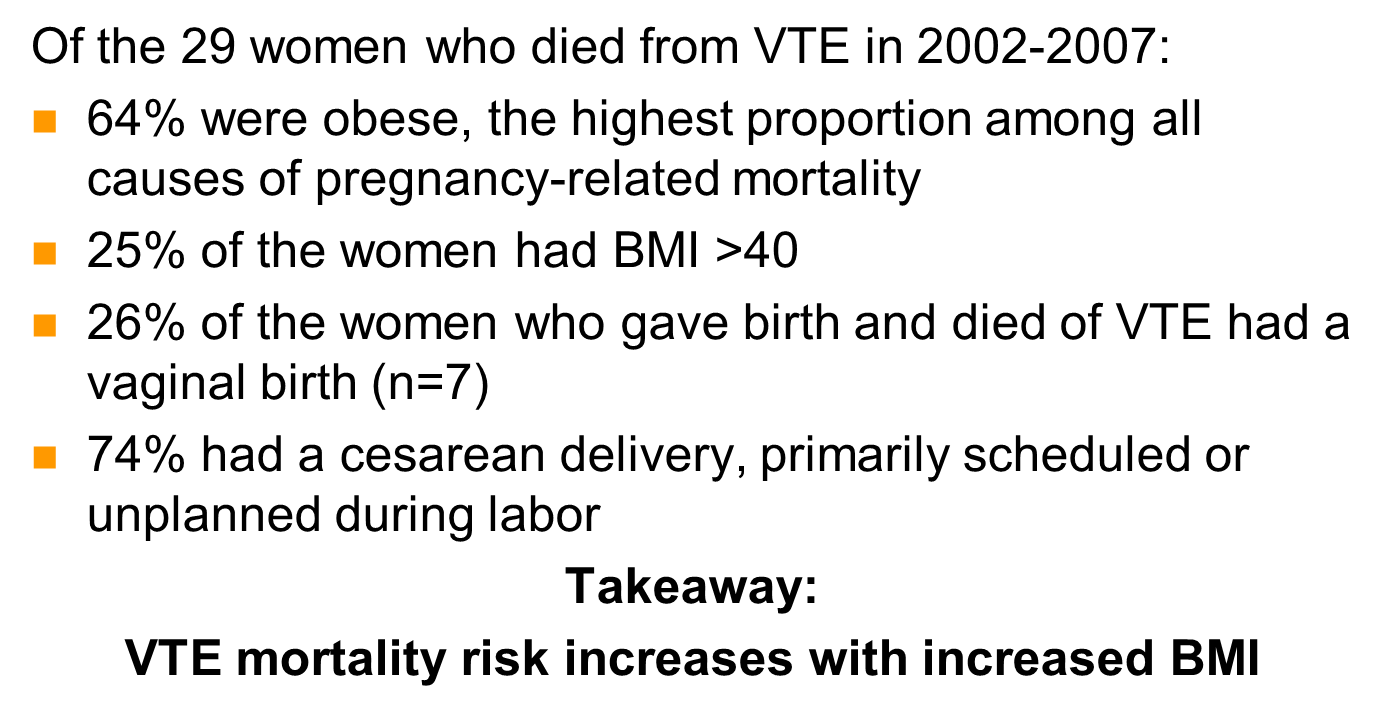 The California Pregnancy-Associated Mortality Review.  Report from 2002-2007 Maternal Death Reviews. Sacramento: California Department of Public Health, Maternal Child and Adolescent Health Division. 2017
©California Department of Public Health, 2017; supported by Title V funds. Developed in partnership with California Maternal Quality Care Collaborative Maternal Venous Thromboembolism Task Force. Visit: www.CMQCC.org for details
[Speaker Notes: No additional talking points

---
Sources:
The California Pregnancy-Associated Mortality Review.  Report from 2002-2007 Maternal Death Reviews. Sacramento: California Department of Public Health, Maternal Child and Adolescent Health Division. 2017 

Hameed AB, Montgomery D, Peterson N, Morton CH, and A Friedman. Improving Health Care Response to Maternal Venous Thromboembolism. Developed under contract #11-10006 with the California Department of Public Health, Maternal, Child and Adolescent Health Division. Published by the California Department of Public Health, 2017.]
Vaginal Birth VTE Risk Assessment and Suggested Prophylaxis
©California Department of Public Health, 2017; supported by Title V funds. Developed in partnership with California Maternal Quality Care Collaborative Maternal Venous Thromboembolism Task Force. Visit: www.CMQCC.org for details
[Speaker Notes: No additional talking points


---
Source:
Hameed AB, Montgomery D, Peterson N, Morton CH, and A Friedman. Improving Health Care Response to Maternal Venous Thromboembolism. Developed under contract #11-10006 with the California Department of Public Health, Maternal, Child and Adolescent Health Division. Published by the California Department of Public Health, 2017.]
RCOG Recommendations, 1
Royal College of Obstetricians and Gynecologists. Green-top Guideline No. 37a; April 2015.
©California Department of Public Health, 2017; supported by Title V funds. Developed in partnership with California Maternal Quality Care Collaborative Maternal Venous Thromboembolism Task Force. Visit: www.CMQCC.org for details
[Speaker Notes: This is an outline of the Royal College of Obstetricians and Gynaecologists (RCOG) recommendations. The strategy appears time consuming with complex scoring system. Based on RCOG recommendations, approximately 85% of post-cesarean delivery patients will require pharmacologic prophylaxis. Additionally, data from the UK suggests that the greater the complexity of a screening system, the less likely that it will be adhered.

Based on these observations , the CMQCC VTE Toolkit utilizes a simplified approach to help facilitate thromboprophylaxis implementation.  The strategy is straightforward with a discriminating approach, in contrast to the existing complex scoring systems.
---
Source:
Royal College of Obstetricians and Gynaecologists. Green-top Guideline No. 37a; April 2015.]
RCOG Recommendations, 2
Royal College of Obstetricians and Gynecologists. Green-top Guideline No. 37a; April 2015.
©California Department of Public Health, 2017; supported by Title V funds. Developed in partnership with California Maternal Quality Care Collaborative Maternal Venous Thromboembolism Task Force. Visit: www.CMQCC.org for details
[Speaker Notes: This is an outline of the Royal College of Obstetricians and Gynaecologists (RCOG) recommendations. The strategy appears time consuming with complex scoring system. Based on RCOG recommendations, approximately 85% of post-cesarean delivery patients will require pharmacologic prophylaxis. Additionally, data from the UK suggests that the greater the complexity of a screening system, the less likely that it will be adhered.

Based on these observations , the CMQCC VTE Toolkit utilizes a simplified approach to help facilitate thromboprophylaxis implementation.  The strategy is straightforward with a discriminating approach, in contrast to the existing complex scoring systems.
---
Source:
Royal College of Obstetricians and Gynaecologists. Green-top Guideline No. 37a; April 2015.]
Percentage of Patients Pharmacologic Prophylaxis Guideline Comparison
ACOG
Personal history of VTE / thrombophilia
1%
293 patients included in analysis
Simplified Qualitative Major/Minor Risk Assessment (mostly obesity +CS)
CMQCC
25%
Emergency caesarean, Preeclampsia
Obesity, Multiple gestation
Postpartum hemorrhage
ACCP
35%
Complex scoring system extensive risk factor list , High Parity
RCOG
85%
©California Department of Public Health, 2017; supported by Title V funds. Developed in partnership with California Maternal Quality Care Collaborative Maternal Venous Thromboembolism Task Force. Visit: www.CMQCC.org for details
[Speaker Notes: This slide shows how the major guidelines compare in terms of the percent of women recommended to receive pharmacologic prophylaxis to prevent VTE

---
Source:
Hameed AB, Montgomery D, Peterson N, Morton CH, and A Friedman. Improving Health Care Response to Maternal Venous Thromboembolism. Developed under contract #11-10006 with the California Department of Public Health, Maternal, Child and Adolescent Health Division. Published by the California Department of Public Health, 2017.]
Pharmacologic Prophylaxis BMI > 40 kg/m2 at Delivery
©California Department of Public Health, 2017; supported by Title V funds. Developed in partnership with California Maternal Quality Care Collaborative Maternal Venous Thromboembolism Task Force. Visit: www.CMQCC.org for details
[Speaker Notes: Increased dosing with increased BMI. 
Until data is available, demonstrating optimal thromboprophylaxis for morbidly obese patients, we suggest more conservative dosing as represented in our CMQCC BMI stratified regimen. Not recommending  0.5 mg / kg dosing or other alternative weight based strategy , which have only demonstrated higher anti-Xa levels  with no demonstration of VTE reduction. Moreover theoretic concern for increase in bleeding complications are associated with higher anti-Xa levels. 

---
Source:
Hameed AB, Montgomery D, Peterson N, Morton CH, and A Friedman. Improving Health Care Response to Maternal Venous Thromboembolism. Developed under contract #11-10006 with the California Department of Public Health, Maternal, Child and Adolescent Health Division. Published by the California Department of Public Health, 2017.]
Neuraxial Blockade and Peripartum Anticoagulation
Leffert L, Butwick A, Carvalho B, Arendt K, Bates SM, Friedman A, Horlocker T, Houle T, Landau R, SOAP VTE Taskforce. The Society for Obstetric Anesthesia and Perinatology Consensus Statement on the Anesthetic Management of Pregnant and Postpartum Women Receiving Thromboprophylaxis or Higher Dose Anticoagulants. Anesthesia & Analgesia (2017): doi: 10.1213/ANE.0000000000002530
©California Department of Public Health, 2017; supported by Title V funds. Developed in partnership with California Maternal Quality Care Collaborative Maternal Venous Thromboembolism Task Force. Visit: www.CMQCC.org for details
[Speaker Notes: Evolving anesthesia guidelines: 2016 American Society of Regional Anesthesia (ASRA) soon to be released. Currently only available in in unpublished ASRA “app”

Society Obstetric Anesthesia and Perinatology ( SOAP ) worked with ASRA for OB carve outs based on OB specific PE data and decreased spinal hematoma risk in OB population. 

---
Source:
Hameed AB, Montgomery D, Peterson N, Morton CH, and A Friedman. Improving Health Care Response to Maternal Venous Thromboembolism. Developed under contract #11-10006 with the California Department of Public Health, Maternal, Child and Adolescent Health Division. Published by the California Department of Public Health, 2017. 

Leffert L, Butwick A, Carvalho B, Arendt K, Bates SM, Friedman A, Horlocker T, Houle T, Landau R, SOAP VTE Taskforce. The Society for Obstetric Anesthesia and Perinatology Consensus Statement on the Anesthetic Management of Pregnant and Postpartum Women Receiving Thromboprophylaxis or Higher Dose Anticoagulants. Anesthesia & Analgesia (2017): doi: 10.1213/ANE.0000000000002530]
Neuraxial Blockade and Peripartum Anticoagulation (continued)
©California Department of Public Health, 2017; supported by Title V funds. Developed in partnership with California Maternal Quality Care Collaborative Maternal Venous Thromboembolism Task Force. Visit: www.CMQCC.org for details
[Speaker Notes: Evolving anesthesia guidelines: American Society of Regional Anesthesia (ASRA) soon to be released. Currently only available in in unpublished ASRA “app”

Society of Obstetric Anesthesia and Perinatology ( SOAP ) worked with ASRA for OB carve outs based on OB specific data and decreased spinal hematoma risk in OB population. 

---
Sources:
Hameed AB, Montgomery D, Peterson N, Morton CH, and A Friedman. Improving Health Care Response to Maternal Venous Thromboembolism. Developed under contract #11-10006 with the California Department of Public Health, Maternal, Child and Adolescent Health Division. Published by the California Department of Public Health, 2017. 

Leffert L, Butwick A, Carvalho B, Arendt K, Bates SM, Friedman A, Horlocker T, Houle T, Landau R, SOAP VTE Taskforce. The Society for Obstetric Anesthesia and Perinatology Consensus Statement on the Anesthetic Management of Pregnant and Postpartum Women Receiving Thromboprophylaxis or Higher Dose Anticoagulants. Anesthesia & Analgesia (2017): doi: 10.1213/ANE.0000000000002530]
VTE Taskforce Recommendations
4 critical time points for risk assessment and prophylaxis
First Prenatal Visit/Outpatient Prenatal Care
Antepartum Hospitalization (non-delivery)
Birth Hospitalization including cesarean and vaginal
Post-Discharge Extended Duration Anticoagulation
[Speaker Notes: Post-discharge extended duration anticoagulation recommendations to follow

---
Source:
Hameed AB, Montgomery D, Peterson N, Morton CH, and A Friedman. Improving Health Care Response to Maternal Venous Thromboembolism. Developed under contract #11-10006 with the California Department of Public Health, Maternal, Child and Adolescent Health Division. Published by the California Department of Public Health, 2017.]
Algorithm 3: Post-Discharge  Extended Duration Anticoagulation:
 Maternal VTE Risk Assessment
Management
Follow Up Questions
Screening Questions
Recent VTE or other conditions requiring therapeutic dose of anticoagulation
Personal history of either
VTE with high risk thrombophilia or
VTE with Antiphospholipid Syndrome (APS)  or
Multiple VTE episodes
HIGH RISK
THERAPEUTIC ANTICOAGULATION
for 6 weeks from date of delivery*
Receiving Prenatal Anticoagulation?
Thrombophilia?
Personal or Family History of VTE?
Yes
MEDIUM RISK
PROPHYLACTIC ANTICOAGULATION
for 6 weeks from date of delivery*
Personal history of either Idiopathic VTE or
VTE with low risk thrombophilia 
VTE related to pregnancy or OCP’s
VTE Provoked
NO personal history of VTE but with either:
High risk thrombophilia (including APS) regardless family history of VTE  or
Low risk thrombophilia with family history VTE
* E.g. Women discharged at 1 week postpartum would receive extended duration anticoagulation for another 5 weeks
No to all
LOW RISK
NO ANTICOAGULATION
Low risk thrombophilia (isolated)
©California Department of Public Health, 2017; supported by Title V funds. Developed in partnership with California Maternal Quality Care Collaborative Maternal Venous Thromboembolism Task Force. Visit: www.CMQCC.org for details
[Speaker Notes: Algorithm 3: Post-Discharge  Extended  Duration Anticoagulation: Maternal VTE Risk Assessment
  
Highlight the treatment recommendation for high risk women on therapeutic anticoagulation – six weeks from DATE OF DELIVERY

Note:  Very few women will meet criteria for extended anticoagulation

---
Source:
Hameed AB, Montgomery D, Peterson N, Morton CH, and A Friedman. Improving Health Care Response to Maternal Venous Thromboembolism. Developed under contract #11-10006 with the California Department of Public Health, Maternal, Child and Adolescent Health Division. Published by the California Department of Public Health, 2017.]
Implementation Recommendations
VTE risk assessment tools should be applied to every patient  to determine risk for VTE
Optimal implementation depends on
Standardized protocols 
Protocol development to include & educate : Obstetrics, Anesthesia, Pharmacy, Nursing  
Protocol integration into Order Sets
Memory aids (laminated protocols) / E alerts
Audit & rapid feedback; retrospective & concurrent
[Speaker Notes: INCLUDE ANESTHESIA , PHARMACY,  AND NURSING IN THE CRAFTING OF INSTITUTIONAL PROTOCOLS 
Systematic standardized implementation of protocols is a prerequisite to successful implementation & protocol adherence.  The most important steps are a unit standard protocol and to integrate it into the Electronic Health Record.

---
Sources: 
Maynard, G. (2015). Preventing hospital-associated venous thromboembolism: a guide for effective quality improvement. Agency for Healthcare Research and Quality, http://www.ahrq.gov/professionals/quality-patient-safety/patient-safety-resources/resources/vtguide/index.html
Institute for healthcare improvement   http://www.ihi.org/Topics/Bundles/Pages/default.aspx

Hameed AB, Montgomery D, Peterson N, Morton CH, and A Friedman. Improving Health Care Response to Maternal Venous Thromboembolism. Developed under contract #11-10006 with the California Department of Public Health, Maternal, Child and Adolescent Health Division. Published by the California Department of Public Health, 2017.]
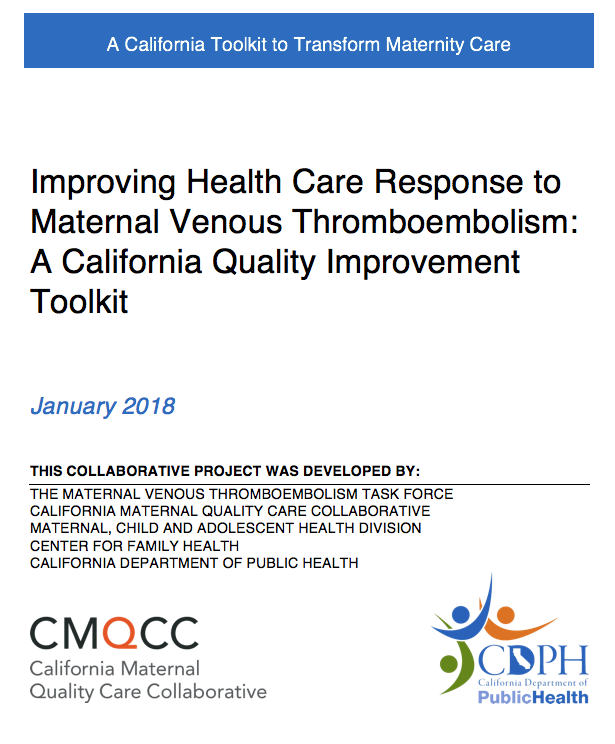 Additonal Information
For more information and to Download the Toolkit
Visit
www.cmqcc.org
https://www.cdph.ca.gov
Contact:
Info@cmqcc.org
Key Obstetric VTE Guidelines
D’Alton, Friedman et al National Partnership for Maternal Safety Consensus bundle on venous thromboembolism Obstet Gynecol 2016;128:688–98
National Partnership for Maternal Safety. Council for Patient Safety in Women’s Health Care. Available at: http://www.safehealthcareforeverywoman.org/maternal-safety.html. Retrieved May 1, 2015. 
Bates, S. M., S. Middeldorp, M. Rodger, A. H. James and I. Greer (2016). "Guidance for the treatment and prevention of obstetric-associated venous thromboembolism." J Thromb Thrombolysis 41(1): 92-128.
American College of Obstetricians and Gynecologists (ACOG). Practice bulletin no. 123: Thromboembolism in pregnancy. Obstet Gynecol 2011;118:718-29.
American College of Obstetricians and Gynecologists (ACOG). Practice bulletin no. 138: Inherited thrombophilias in pregnancy. Obstet Gynecol 2013;122:706-17.
American College Chest Physicians ( ACOG )  Bates S, et al. VTE, thrombophilia, antithrombotic therapy, and pregnancy: Antithrombotic Therapy and Prevention of Thrombosis, 9th ed: American College of Chest Physicians Evidence-Based Clinical Practice Guidelines. Chest. 2012 Feb;141(2 Suppl):e691S-736S.
The Royal College of Obstetricians and Gynaecologists.( RCOG )  Thrombosis and Embolism during Pregnancy and the Puerperium, Reducing the Risk. Green-Top Guideline No. 37a. 2015.
Institute for Healthcare Improvement. Patient safety bundles. Available at: Institute for Health. Retrieved May 1, 2015.
[Speaker Notes: References for all key OB guideline on VTE]
References Cited (in order of presentation - 1)
James, A.H., Prevention and management of venous thromboembolism in pregnancy. Am J Med, 2007. 120(10 Suppl 2): p. S26-34.
Bourjeily, G., et al., Pulmonary embolism in pregnancy. Lancet, 2010. 375(9713): p. 500-12.
Creanga, A.A., et al., Pregnancy-related mortality in the United States, 2006-2010. Obstet Gynecol, 2015. 125(1): p. 5-12.
Friedman, A.M., et al., Thromboembolism incidence and prophylaxis during vaginal delivery hospitalizations. Am J Obstet Gynecol, 2015. 212(2): p. 221 e1-12.
Main, E.K., et al., Pregnancy-related mortality in California: Causes, characteristics, and improvement opportunities. Obstet Gynecol, 2015. 125(4): p. 938-47.
Pengo, V., et al., Incidence of chronic thromboembolic pulmonary hypertension after pulmonary embolism. N Engl J Med, 2004. 350(22): p. 2257-64.
Vazquez, S.R. and S.R. Kahn, Postthrombotic syndrome. Cardiology Patient Page. Circulation, 2010. 121(8): p. e217-9.
Joint Commission, Specifications Manual for National Hospital Inpatient Quality Measures v.5.1 (applicable 7/1/2016 - 12/31/2016), Joint Commission, Editor. 2015, Joint Commission: Chicago IL.
National Quality Forum. National Voluntary Consensus Standards for Prevention and Care of Venous Thromboembolism. (2006)
Shojania, K.G., Making healthcare safer: A critical analysis of patient safety practices (Evidence Report/Technology Assessment No. 43), in AHRQ Publication NO.01-E058. 2001.
Clark, S.L., Strategies for reducing maternal mortality. Semin Perinatol, 2012. 36(1): p. 42-7.
References Cited (in order of presentation - 2)
D'Alton, M.E., et al., The National Partnership for Maternal Safety. Obstetrics and Gynecology, 2014. 123(5): p. 973-7.
D'Alton, M., et al., National Partnership for Maternal Safety Consensus Bundle on Venous Thromboembolism. Obstetrics and Gynecology, 2016. 128(4): p. 1-12.
Bates, S.M., et al., VTE, thrombophilia, antithrombotic therapy, and pregnancy: Antithrombotic Therapy and Prevention of Thrombosis, 9th ed: American College of Chest Physicians Evidence-Based Clinical Practice Guidelines. Chest, 2012. 141(2 Suppl): p. e691S-736S.
Bates, S.M., et al., Guidance for the treatment and prevention of obstetric-associated venous thromboembolism. J Thromb Thrombolysis, 2016. 41(1): p. 92-128.
Chan, W.S., et al., Venous thromboembolism and antithrombotic therapy in pregnancy. J Obstet Gynaecol Can, 2014. 36(6): p. 527-53.
Royal College of Obstetricians and Gynaecologists, Reducing the risk of venous thromboembolism during pregnancy and the puerperium. Green-top Guideline No. 37a. 2015.
Leffert L, Butwick A, Carvalho B, Arendt K, Bates SM, Friedman A, Horlocker T, Houle T, Landau R, SOAP VTE Taskforce. The Society for Obstetric Anesthesia and Perinatology Consensus Statement on the Anesthetic Management of Pregnant and Postpartum Women Receiving Thromboprophylaxis or Higher Dose Anticoagulants. Anesthesia & Analgesia (2017): doi: 10.1213/ANE.0000000000002530
Sultan, A.A., et al., Risk of first venous thromboembolism in and around pregnancy: a population-based cohort study. Br J Haematol, 2012. 156(3): p. 366-73.
References Cited (in order of presentation - 3)
Virkus, R.A., et al., Risk factors for venous thromboembolism in 1.3 million pregnancies: a nationwide prospective cohort. PLoS One, 2014. 9(5): p. e96495.
Pashikanti, L. and D. Von Ah, Impact of early mobilization protocol on the medical-surgical inpatient population: an integrated review of literature. Clin Nurse Spec, 2012. 26(2): p. 87-94.
American College of Obstetricians and Gynecologists and A. James, ACOG Practice Bulletin No. 123: Thromboembolism in pregnancy. Obstet Gynecol, 2011. 118(3): p. 718-29.
Brady, M.A., et al., Sequential compression device compliance in postoperative obstetrics and gynecology patients. Obstet Gynecol, 2015. 125(1): p. 19-25.
Craigie, S., et al., Adherence to mechanical thromboprophylaxis after surgery: A systematic review and meta-analysis. Thromb Res, 2015. 136(4): p. 723-6.
Friedman, A.M., et al., Underuse of postcesarean thromboembolism prophylaxis. Obstet Gynecol, 2013. 122(6): p. 1197-204.
Palmerola, K.L., et al., Compliance with mechanical venous thromboproembolism prophylaxis after cesarean delivery. J Matern Fetal Neonatal Med, 2016. 29(19): p. 3072-5.